§4. Tính chất ba đường trung tuyến của tam giác
1.Đường trung tuyến của tam giác
A
C
B
M
Trong ΔABC, M là trung điểm cạnh BC
AM là đường trung tuyến ứng với cạnh BC của ΔABC.
Mỗi tam giác có ba đường trung tuyến.
Đôi khi đường thẳng AM cũng gọi là đường trung tuyến của tam giác.
Hãy vẽ trung tuyến BN, CP của tam giác ABC?
?
A
a
A
Hình 2
Hình 1
B
C
B
C
D
H
A
A
Hình 4
Hình 3
B
C
B
C
I
M
Bài tập 1: Hình vẽ nào sau đây vẽ đường trung tuyến là đúng?
Bài tập 2: Chọn phát biểu đúng về định nghĩa đường 
trung tuyến trong tam giác?
Đường trung tuyến trong tam giác là đường thẳng 
đi qua một đỉnh của tam giác.
B. Đường trung tuyến trong tam giác là đường thẳng 
đi qua trung điểm một cạnh của tam giác.
C. Đường trung tuyến trong tam giác là đường thẳng 
nối một đỉnh của tam giác với trung điểm của cạnh đối diện.
D. Đáp án khác.
§4. Tính chất ba đường trung tuyến của tam giác
2. Tính chất của 3 đường trung tuyến
Định lí:
Ba đường trung tuyến của tam giác cùng đi qua một điểm. Điểm đó cách mỗi đỉnh một khoảng bằng      độ dài đường trung tuyến đi qua đỉnh ấy.
A
Tam giác ABC có AD, BE, CF là ba trung tuyến đồng quy tại G, ta có:
E
F
G
C
D
Điểm G gọi là trọng tâm của tam giác ABC
B
Cách 2:
Vẽ một đường trung tuyến, vẽ G cách đỉnh bằng 2/3 độ dài đường trung tuyến đó
A
A
E
F
G
G
C
B
C
B
D
Cách xác định trọng tâm G của tam giác ABC
Cách 1: Tìm giao điểm của hai đường trung tuyến
Bài tập 3:
Hãy điền từ hoặc cụm từ thích hợp vào chỗ trống trong các câu sau:
Đường trung tuyến của tam giác là đoạn thẳng nối từ 
     …     của tam giác tới ……………………………
trung điểm cạnh đối diện.
đỉnh
cùng đi qua một điểm
2. Ba đường trung tuyến của tam giác    ……….......
   điểm đó được gọi là …………………………
trọng tâm của tam giác
3. Trọng tâm của tam giác cách mỗi đỉnh một khoảng bằng
   ….. độ dài đường trung tuyến………………
đi qua đỉnh ấy.
D
G
F
E
H
Bài 23 (SGK trang 23)
Cho G là trọng tâm của tam giác DEF với đường trung tuyến DH.         Trong các khẳng định sau, khẳng định nào đúng? Khẳng định nào sai ?
S
Đ
Đ
Đ
M
S
G
N
R
P
Bài 24 (SGK trang 66) Cho hình vẽ, điền số thích hợp vào chỗ trống: 
MG = ….MR;        GR = ….MR;                  GR = …MG 

NS = … NG;            NS = … GS; 	        NG = …GS
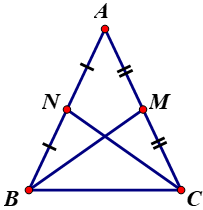 Bài 26 SGK trang 67 
Chứng minh định lí: Trong một tam giác cân, 
hai đường trung tuyến ứng với hai cạnh bên
 thì bằng nhau.
GIẢI
Bài 28 SGK trang 67 
Cho tam giác DEF cân tại D với đường trung tuyến DI.
Chứng minh ΔDEI = ΔDFI. 
Cho biết số đo của hai góc  DIE và  DIF.
Biết DE = DF = 13cm, EF = 10cm, hãy tính độ dài đường trung tuyến DI.
D
GIẢI
F
E
I
HƯỚNG DẪN TỰ HỌC
Học thuộc tính chất của ba đường trung tuyến
Làm bài 25, 27, 29, 30 SGK
Cảm ơn các em!
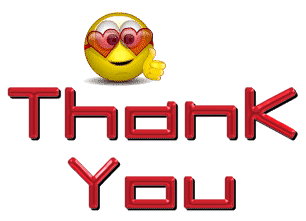